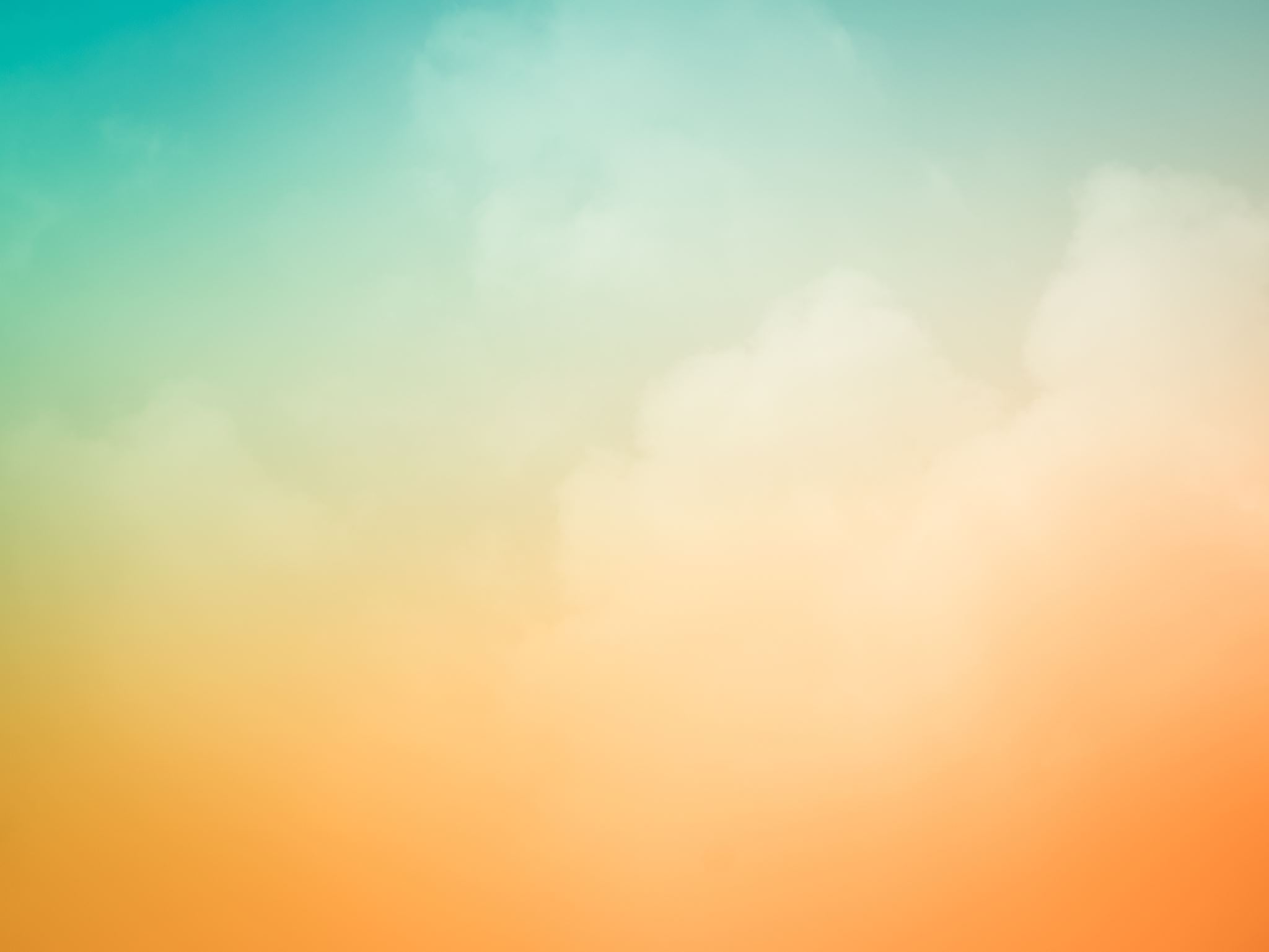 Les 8
Keuzedeel Ondernemend Gedrag
Mevrouw van Gorp-Mensch
Aan het einde van deze les…
kijk je terug naar jouw gemaakte POP in de derde les
ga je op zoek naar een expert voor jouw POP-doel OF iemand die hetzelfde doel heeft als jij
interview je een expert ten aanzien van jouw doel OF zoek je een medestudent die hetzelfde doel heeft en wissel je ervaring uit
heb je minstens 5 interviewvragen bedacht
voor je een interview uit
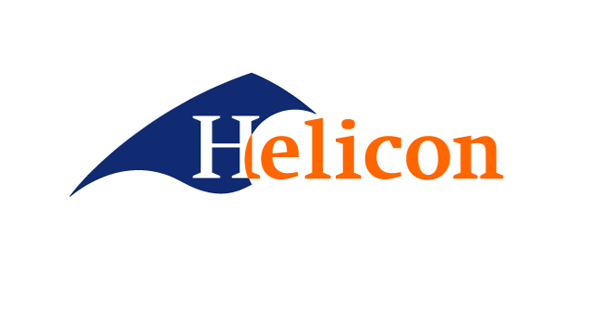 Hoe ondernemend ben jij?
Je  vult het formulier voor jezelf in om zicht te krijgen op wat jij te leren hebt tijdens het vak Ondernemend gedrag (voor challenge 3) blz. 53 (https://teachers-tool-prod.s3.amazonaws.com/uploads/2020/05/ganaar-oxl15.pdf)
Je maakt een POP: Wat wil jij nog leren? (te gebruiken voor challenge 3) (https://teachers-tool-prod.s3.amazonaws.com/uploads/2020/05/ganaar-oxl18.pdf)
Jouw persoonlijk ontwikkelingsplan
Doelen bespreken
Maak een lijstje met vragen die je zou willen stellen aan iemand die goed is in het doel dat jij gesteld hebt of aan iemand die net als jij worstelt met het doel
Stel je vragen, deel wat je moeilijk vindt met voorbeelden en vraag de ander om tips. Hoe kun jij je verbeteren?
Denk aan de volgende vragen:
Hoe ben jij zo goed geworden in dit doel?
Wat heb je daarvoor gedaan?
Wat moet je daarvoor heel goed kunnen?
Welke tips heb jij voor mij?
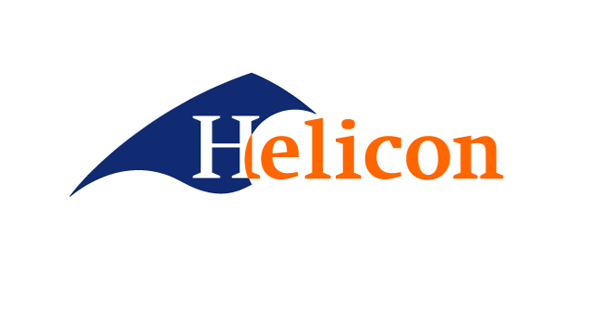 Complimenten
Opdracht 24, blz. 120+121
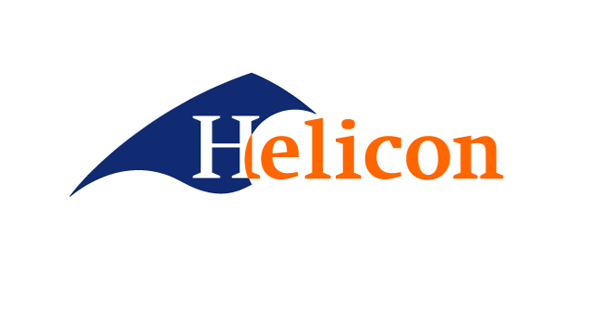 Zijn de doelen bereikt?
heb je een expert voor jouw POP-doel OF iemand die hetzelfde doel heeft als jij gevonden?
heb je minstens 5 interviewvragen bedacht
heb je een interview gepland of al uitgevoerd?
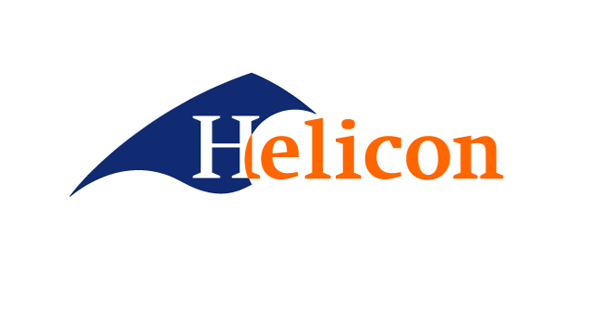 Huiswerk
Maak een verslag van je gesprek of interview met een klasgenoot of collega op je stageplek die de vaardigheid beheerst die jij graag wilt ontwikkelen. Beschrijf ook in dit verslag wat jij hieruit gehaald hebt. Je kunt dit gebruiken voor challenge 3!
   INLEVEREN OP MAANDAG 14-12-2020
Tip: Stel open vragen!
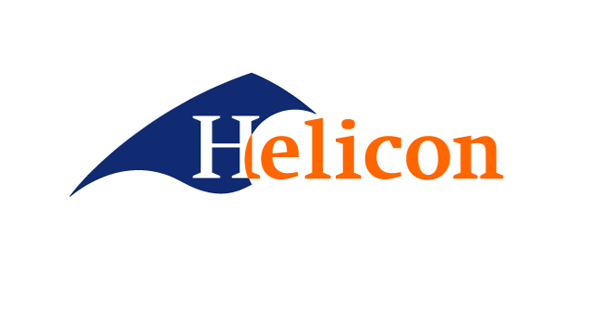